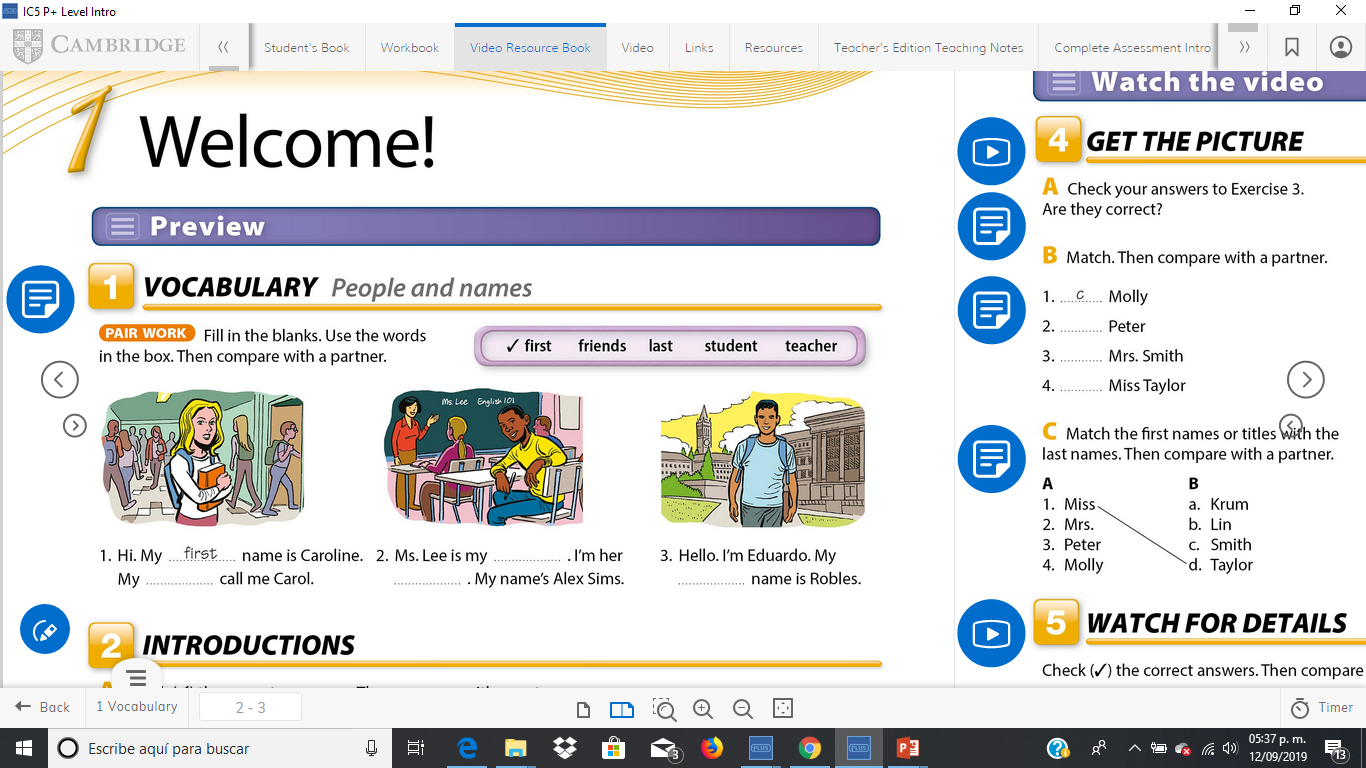 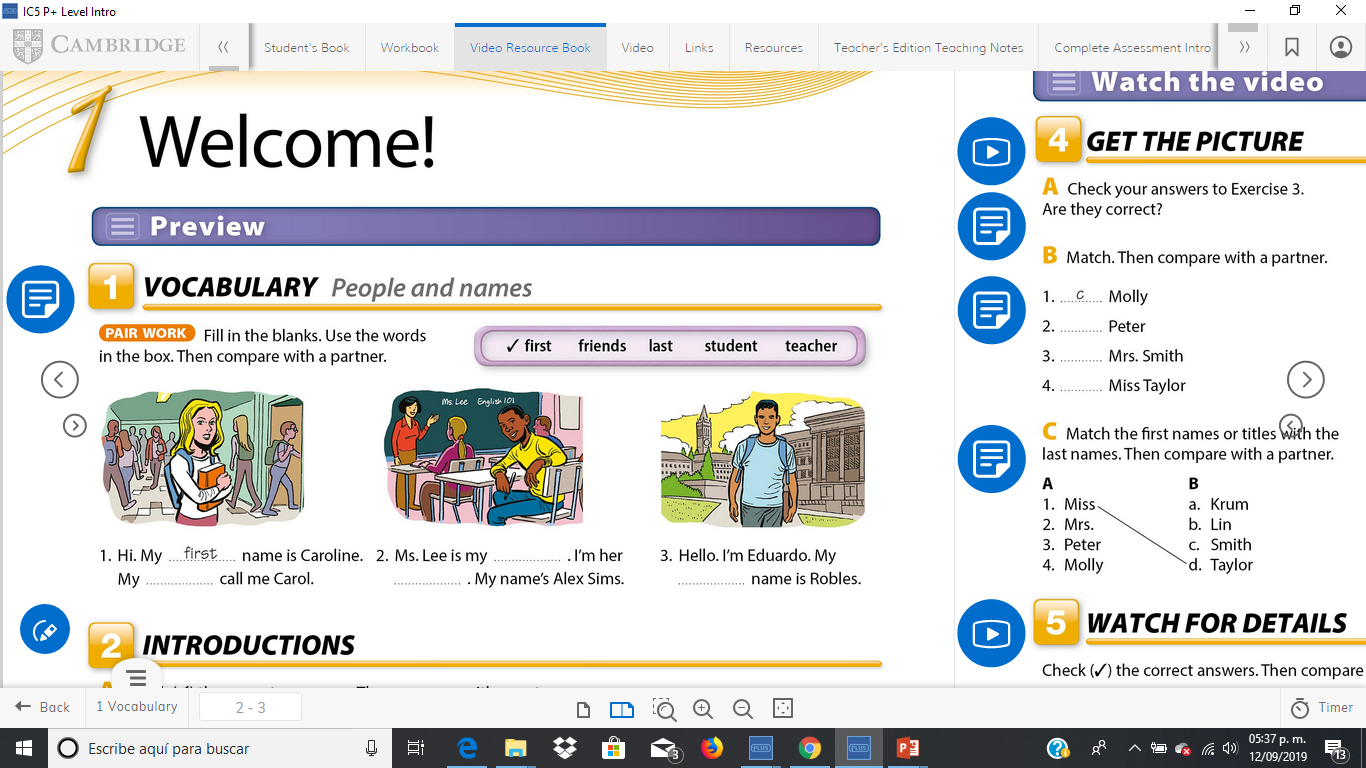 teacher
student
last
friends
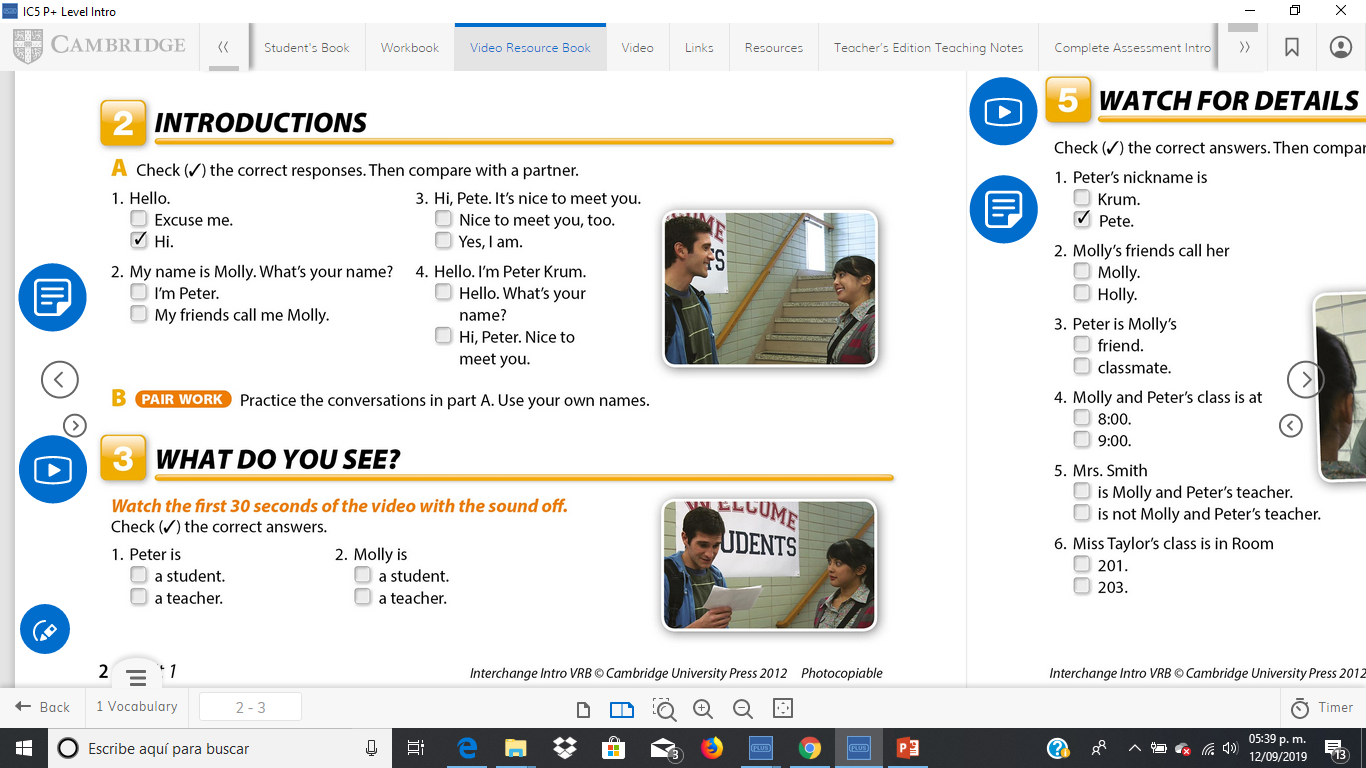 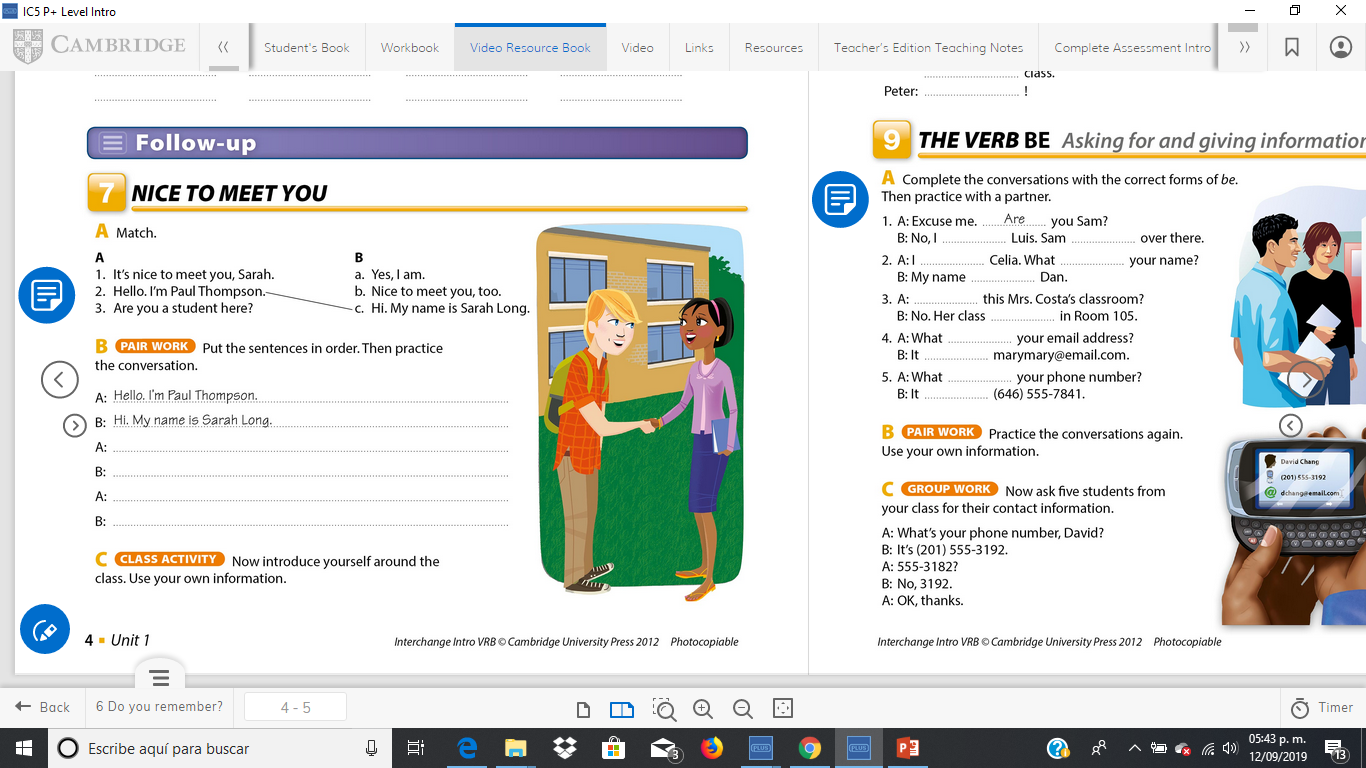 Are you a student here?
Yes,i am.
It´s nice to meet you, Sarah
Nice to meet you, too
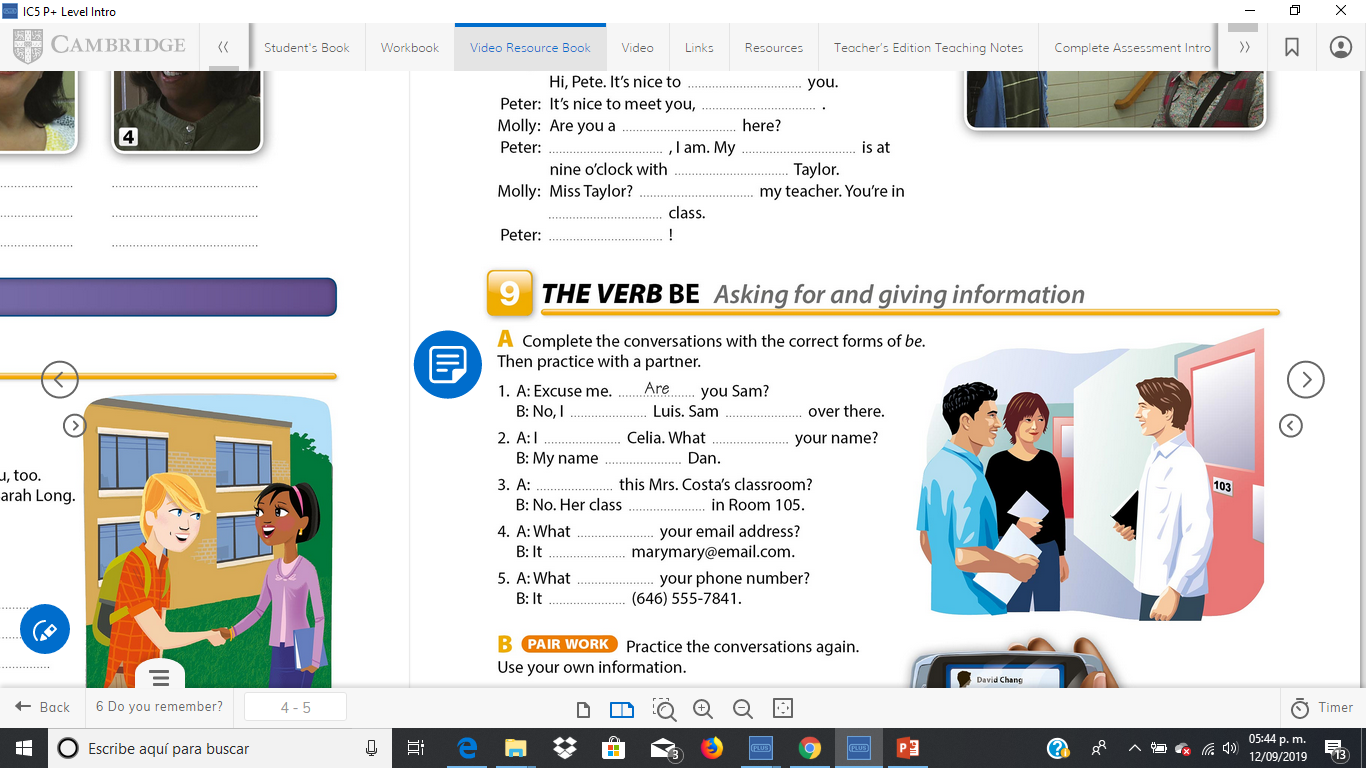 is
am
is
am
is
is
is
is
is
is
is
Click on the link to watch a video of unit 1
http://187.160.244.18/sistema/entrada.asp?e=enep&Maq=
Watch the video to answer the following activities
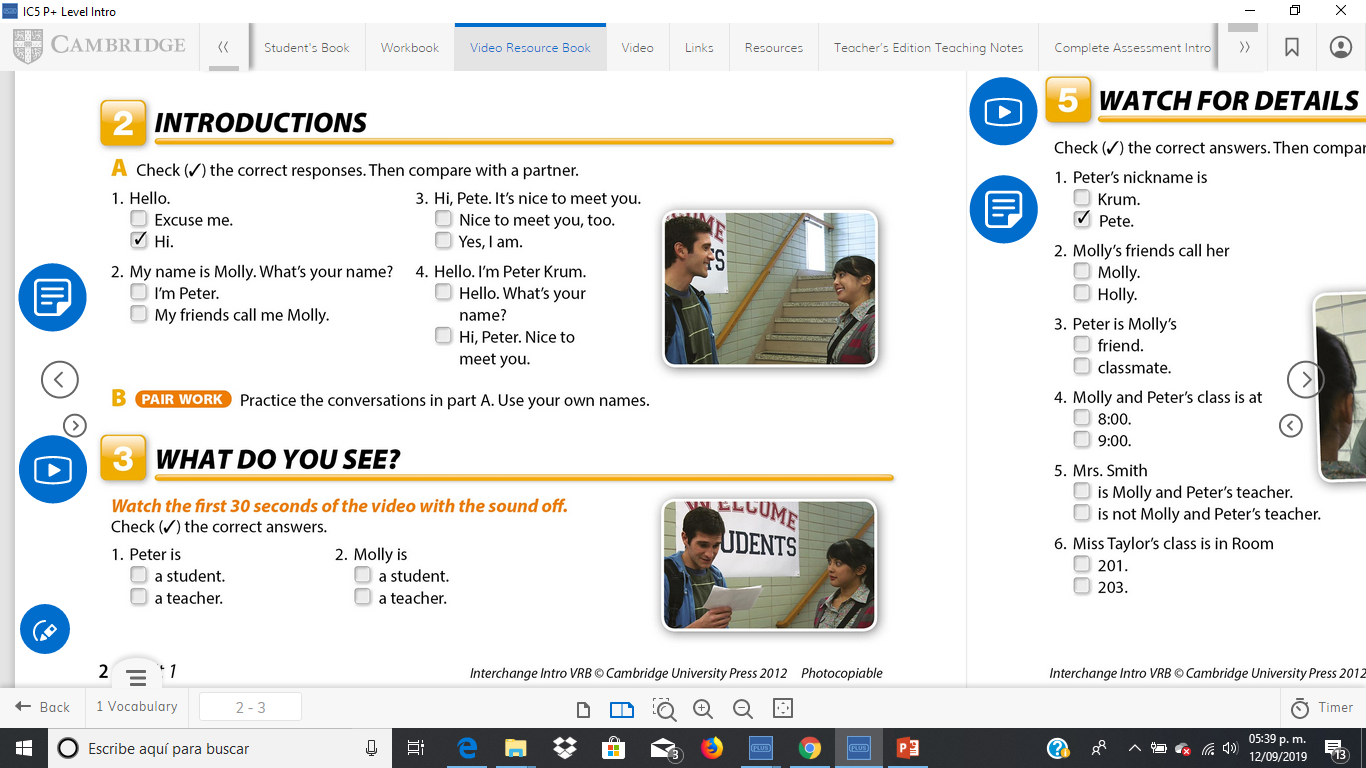 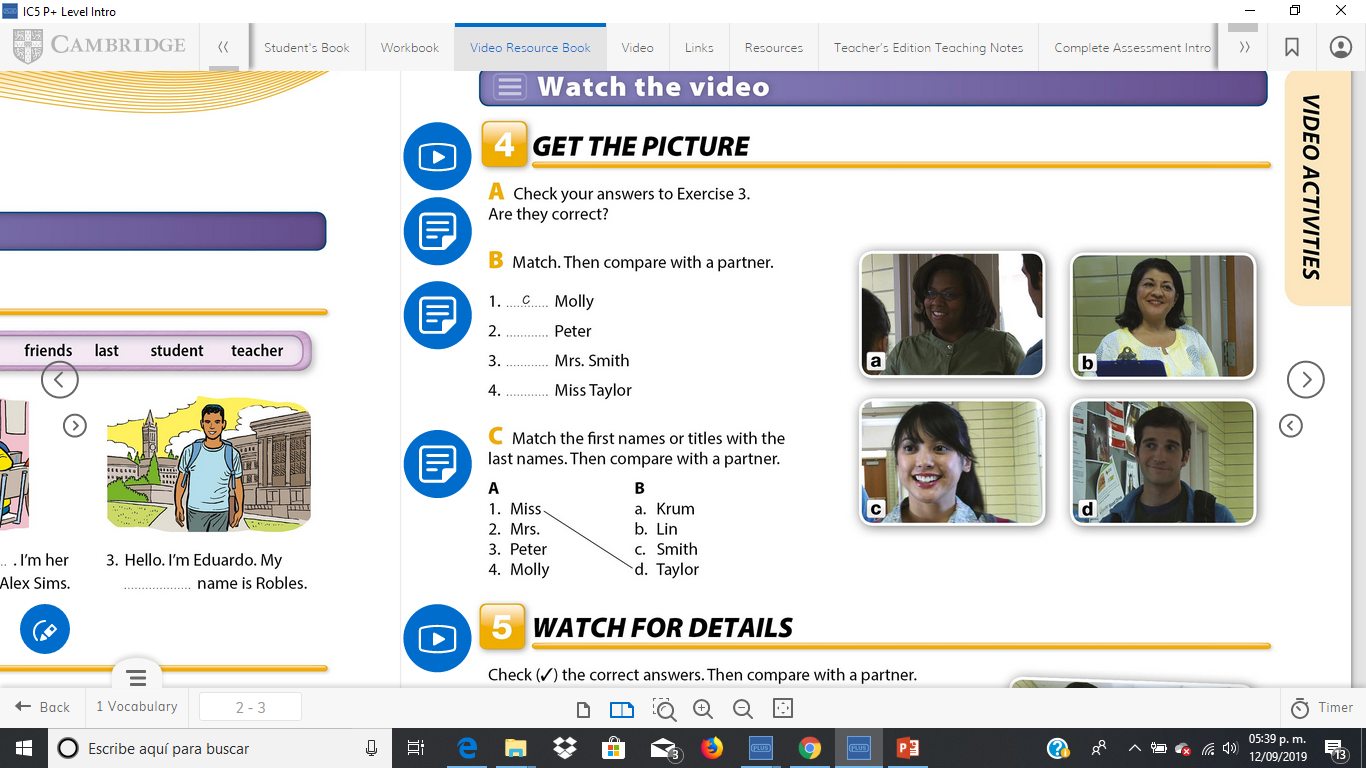 d
a
b
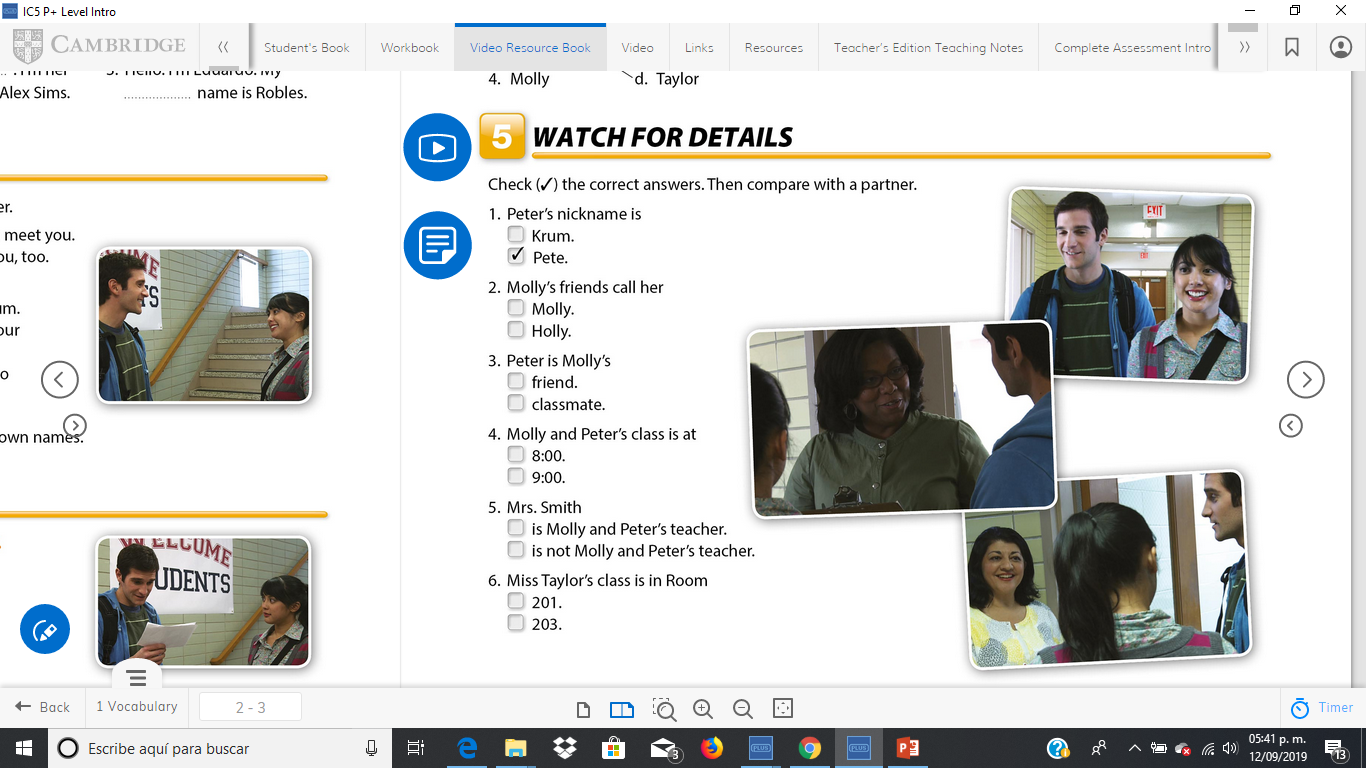 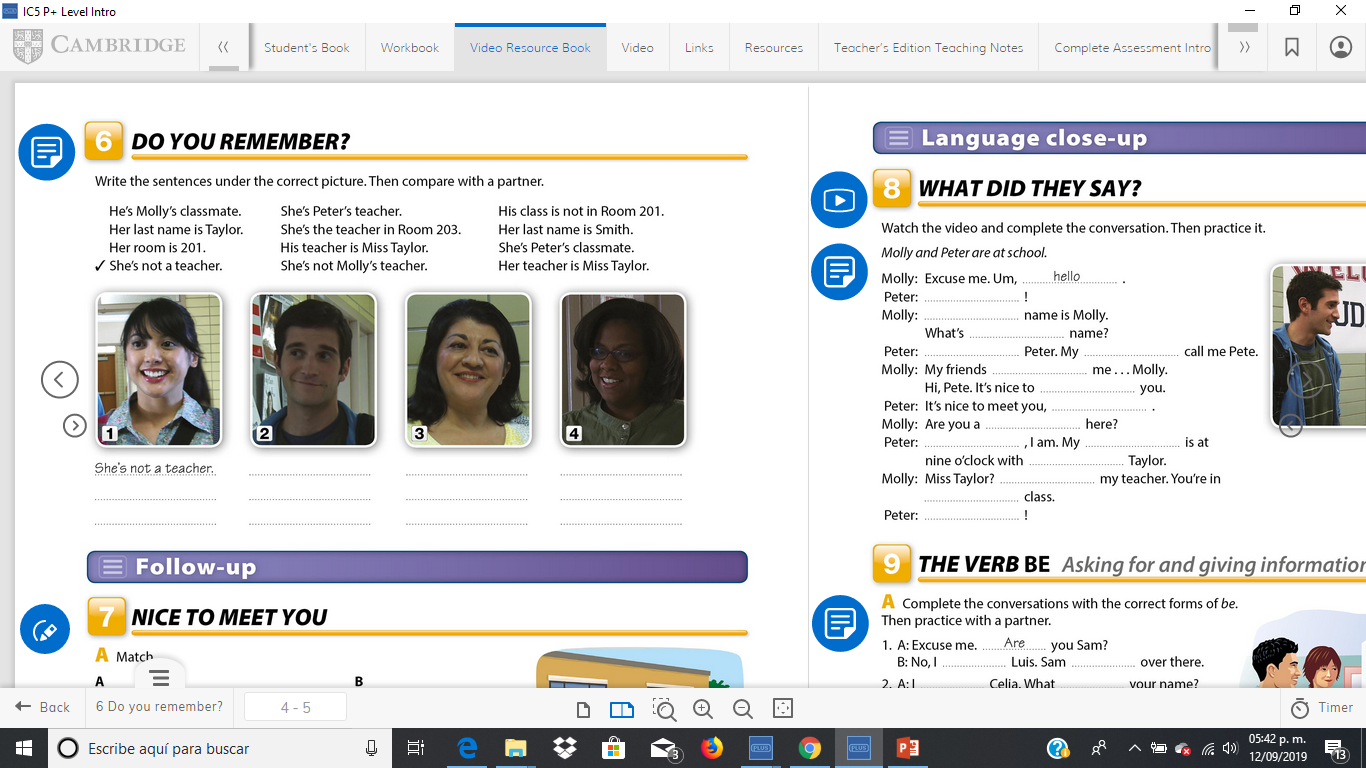 His class is not room 201
Her room is 201
Her last name is Taylor
His  teahcer is miss Taylor
Her last name is Smith
Her teacher is Miss Tyalor
She´s the teacher in room 203
She´s  peter´s  teahcer
He´s molly´s classmate
She´s not molly´s  techaer
She´s peter´s classmate
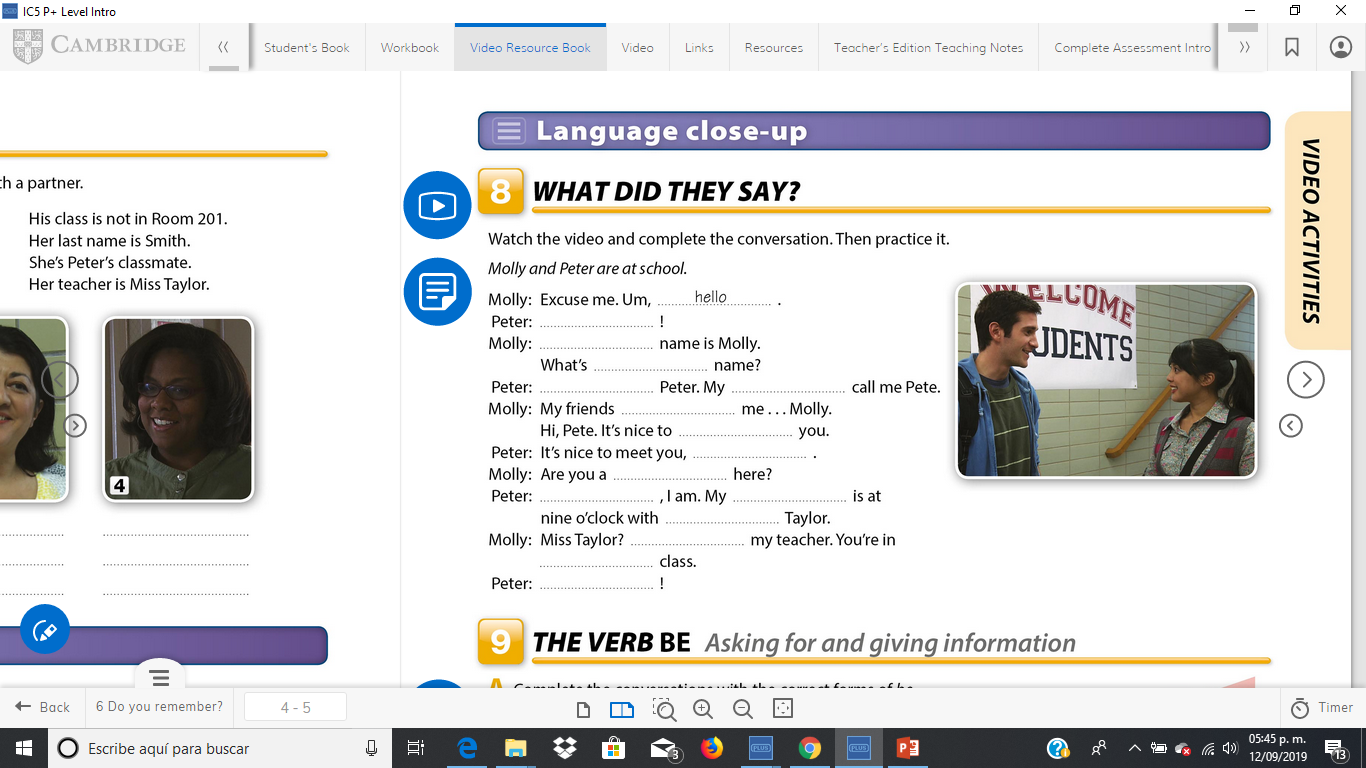 Hi
My
Your
Friends
i´m
call
meet
too
student
yes
class
ms
She´s
my
Great